Exergy analysis of geothermal Energy
Ali Akbar Eftekhari
5/18/2015
Exergy Analysis of Geothermal Energy
1
Carnot efficiency
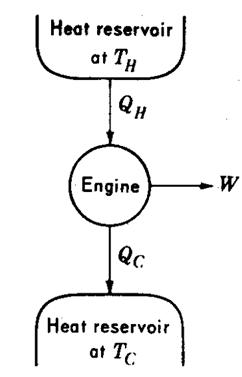 (Maximum) Efficiency of an ideal heat engine is only a function of:
	- Heat source temperature
	- Heat sink (surrounding) temperature
5/18/2015
2
Exergy Analysis of Geothermal Energy
Energy or Exergy
Heat Source @
 900 K
Heat Source @
 500 K
Qin
Qin
Wnet = (1-300/900)Qin
        =  0.67 Qin
Wnet = (1-300/500)Qin
        =  0.4 Qin
Power Cycle,
Carnot Engine
Power Cycle,
Carnot Engine
Work
Work
Qout,1
Qout,2
Heat Sink @ 300 K
5/18/2015
3
Exergy Analysis of Geothermal Energy
Heat pump
Hot zone@
 Th
Qh
Heat Pump,
Reverse Carnot cycle
COP =Coefficient Of Performance
W
Qc
Cold zone@
 Th
5/18/2015
4
Exergy Analysis of Geothermal Energy
Exergy (W)
Hot Water (80oC), 
100 m3/hr
Cold Water (20oC)
Power (P)
3000 m
0.25 m
1000 m
1000 m
50 m
Some numbers
Production rate V =100 m3 / hr = 0.028 m3 / s
Reservoir = V =  1000  1000  100 m3
Diameter well = D = 0.3 m
Heat capacity at constant pressure = Cp = 4184 J/kg/K
Downhole temperature = T2 = 80 + 273 K
Exit temperature = T0 = 40 + 273 K
Project lifetime = 20 years
Darcy velocity = u = 4.2  10-2 / 105 = 4.2  10-7 m/s
Well velocity = v = 4.2  10-3 / r2 = 0.59 m /s
Reynolds = Re = vD/ = 176838
Thermal conductivity sand : 2 W / m / K
Heat capacity sand  : 2  106 J / m3 / K
Pressure drop in the pipes
f = friction factor:
0.3 m
For laminar flow
2000 m
For f in other flow regimes, see Moody diagram
L = Length of pipe [m]
D = Diameter of pipe [m]
V = Liquid flow velocity [m/s]
ρ = Liquid density [kg/m3]
∆P = Pressure drop [Pa]
5/18/2015
7
Exergy Analysis of Geothermal Energy
Pressure drop in porous media
∆P = Pressure drop [Pa]
μ = Fluid viscosity [Pa.s]
k = Permeability [m2]
u = Darcy velocity [m/s]
L = Length of porous media [m]
L = 1000 m
1000 m
Flow
Flow
100 m
5/18/2015
8
Exergy Analysis of Geothermal Energy
Pumping exergy
Electrical Driver (ηd)
Power Plant (ηpp)
Fossil Fuel
Pump Mechanical Efficiency (ηp)
Exp = Pump exergy consumption [J/s]
Q = Volumetric flow of water [m3/s]
∆Ppipe = pressure drop in pipes [Pa]
∆PPM = pressure drop in porous media [Pa]
5/18/2015
9
Exergy Analysis of Geothermal Energy
Steel and Cement embodied exergy
0.3 m
2000 m
5/18/2015
10
Exergy Analysis of Geothermal Energy
Drilling Exergy (Rotary drilling)
5/18/2015
11
Exergy Analysis of Geothermal Energy
Recovery factors vs. flow rate
5/18/2015
12
Exergy Analysis of Geothermal Energy
Effect of permeability
5/18/2015
13
Exergy Analysis of Geothermal Energy
CO2 emission per unit exergy
5/18/2015
14
Exergy Analysis of Geothermal Energy
Exercise: Heating system of a room
Troom= 25 +273.15 K
Combustion of natural gas,
Th = 1800 K (AFT)
1
Hot water of a geothermal well,
Th = 80 + 273.15 K
Cold room,
Tc = 0.0oC
2
Heat pump (main energy source is natural gas)
3
Qroom
Qc
COP
Heat
Heat Pump
W
Power Plant
N.G.
η
Qc
5/18/2015
15
Exergy Analysis of Geothermal Energy